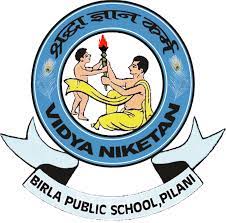 Integration of UNSDGs &NEP 2020
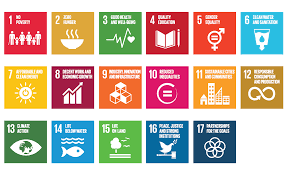 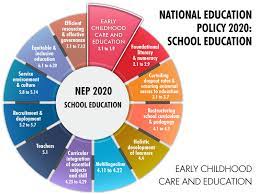 The Sustainable Development Goals given to the world by the United Nations are based on what we need to survive in a better world. In the Agenda 2030, there are 17 Global Goals The National Education Policy 2020 (INDIA) has mentioned the SDGs and has given a call to align education in India to these goals.
The National Education Policy (NEP) 2020 aims to make education
for all, with a focus on student-centric and learning-centric approaches
The NEP 2020 aligns with several of the United Nations Sustainable Development Goals (UNSDGs) in the following ways:
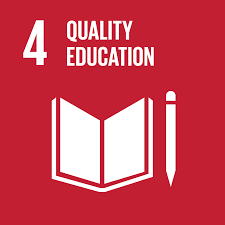 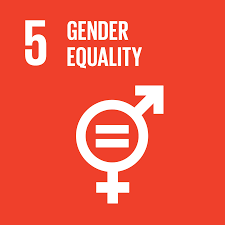 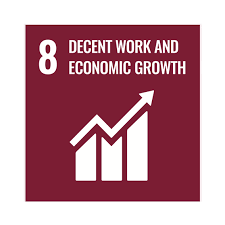 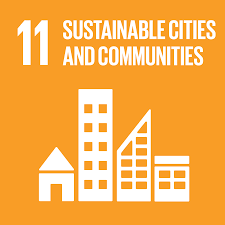 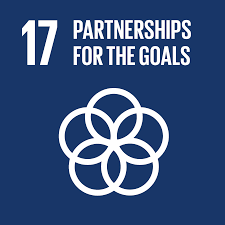 The 17 sustainable development goals (SDGs) to transform our world:
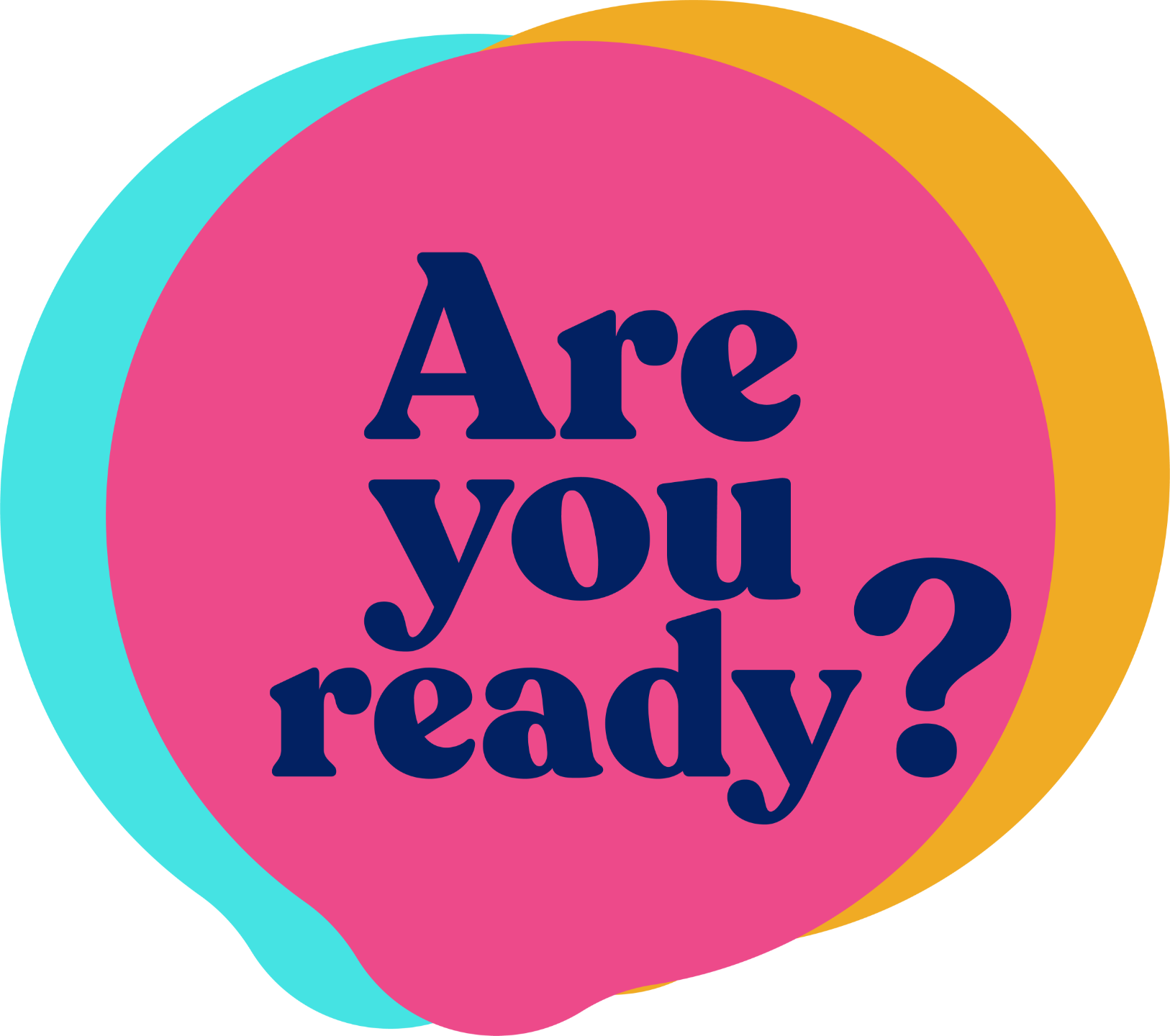 The National Education Policy 2020 (INDIA) has mentioned the SDGs and has given a call to align education in India to these goals. The ball is in the classroom court now! Are we ready to align to the intent and the demands of SDG awareness?
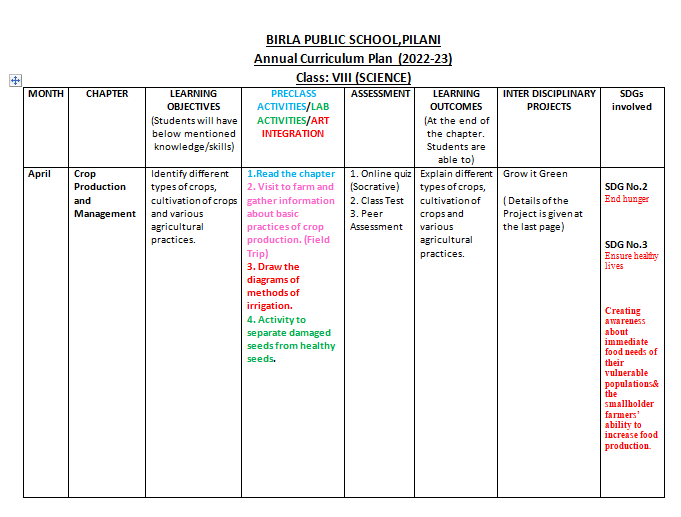 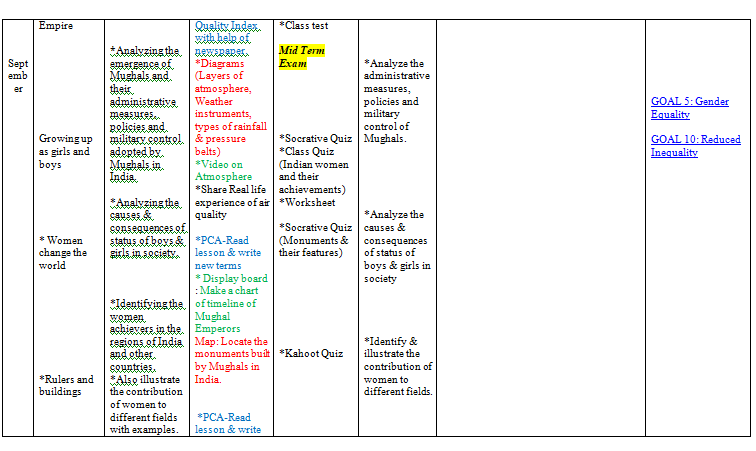 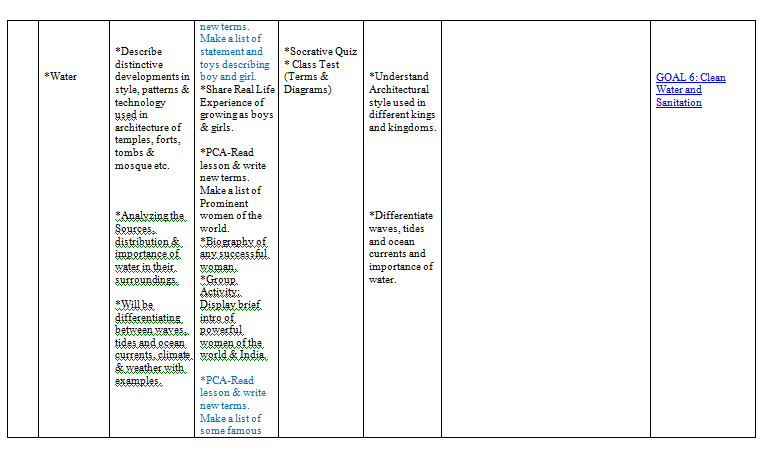 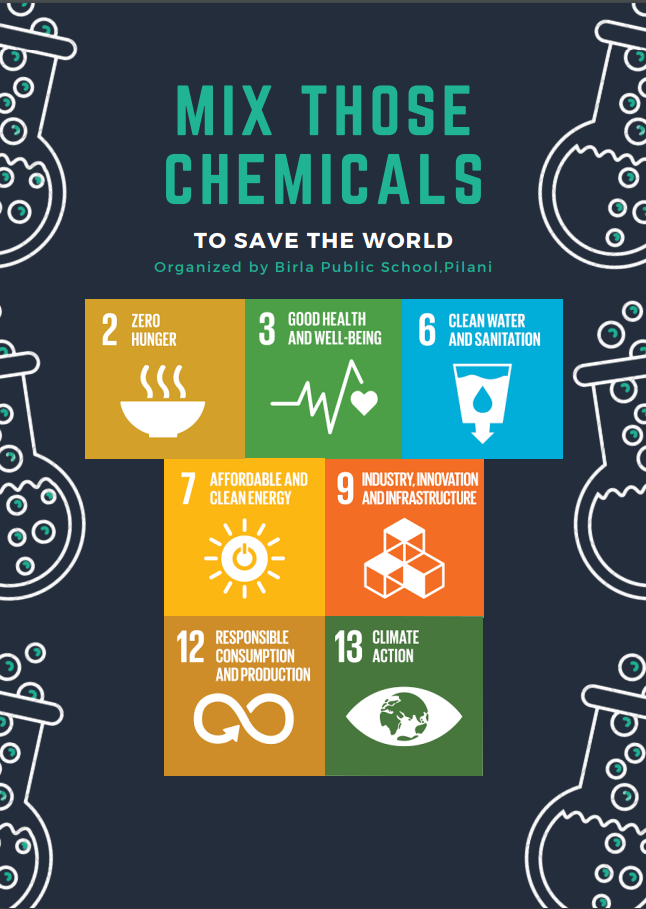 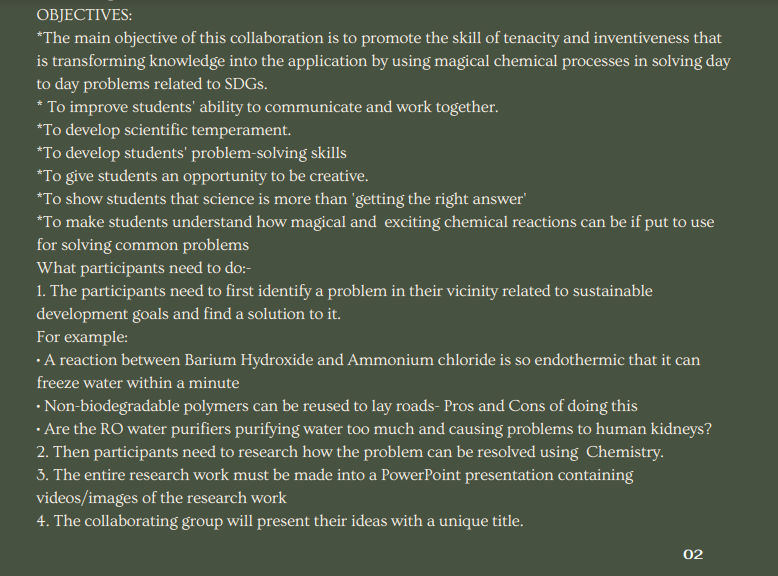